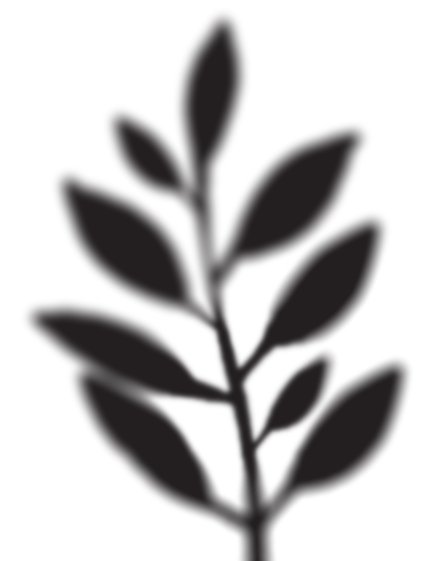 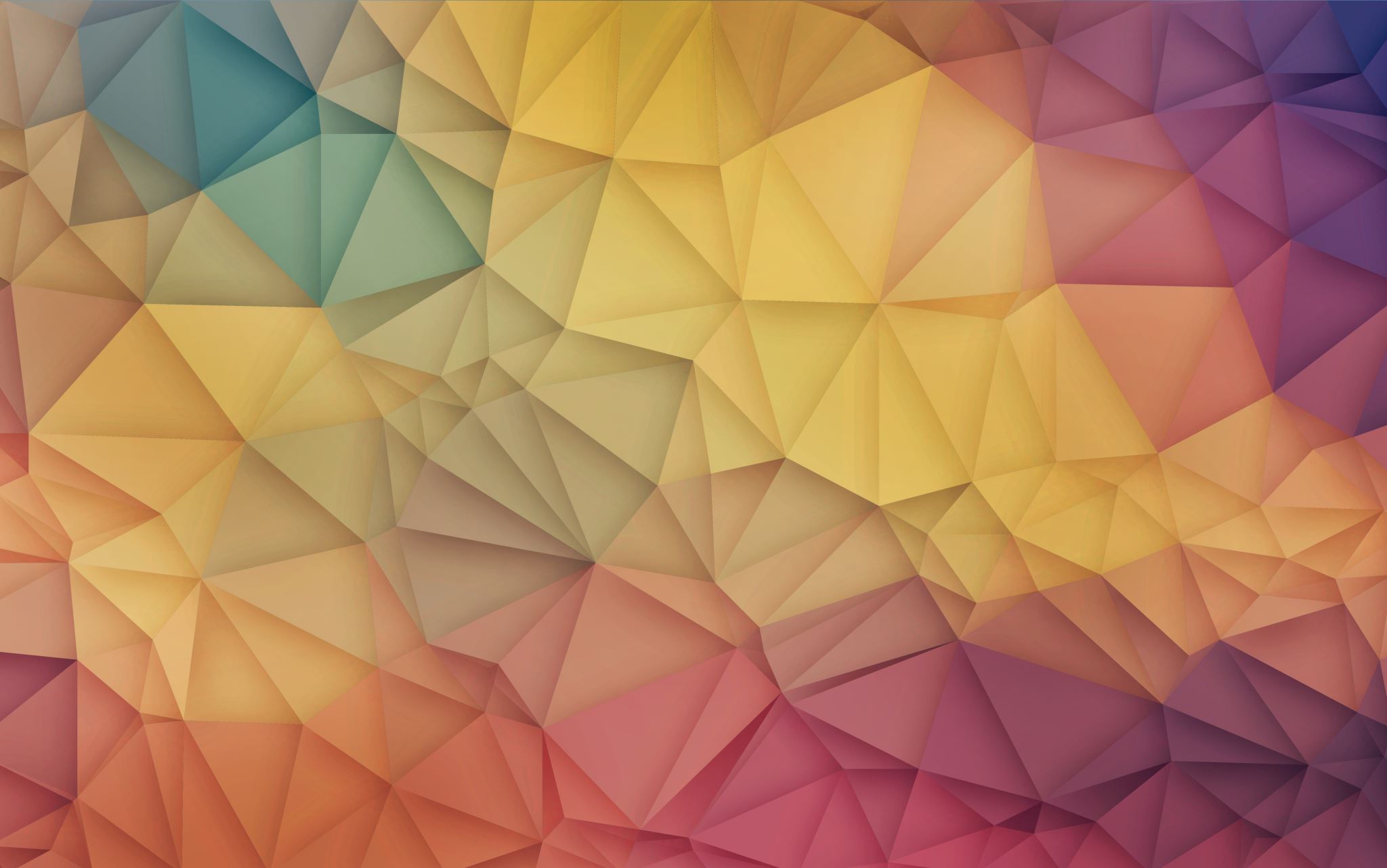 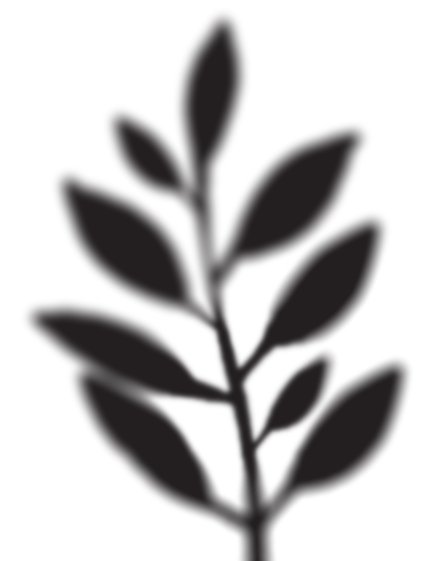 A CONTRIBUIÇÃO DE ABORDAGENS LÚDICAS PARA A INCLUSÃO DE CRIANÇAS COM TRANSTORNO DO ESPECTRO AUTISTA (TEA)
ABORDAGENS LÚDICAS PARA EDUCAÇÃO INCLUSIVA EM CRIANÇAS COM TEA © 2021 de Marcele Kaczanoski está licenciado sob CC BY-NC-SA 4.0. Para ver uma cópia desta licença, visite http://creativecommons.org/licenses/by-nc-sa/4.0/
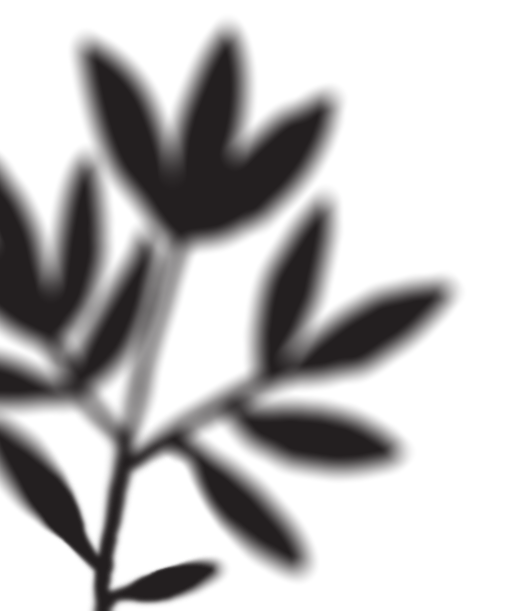 O QUE É TRANSTORNO DO ESPECTRO AUTISTA (TEA)?
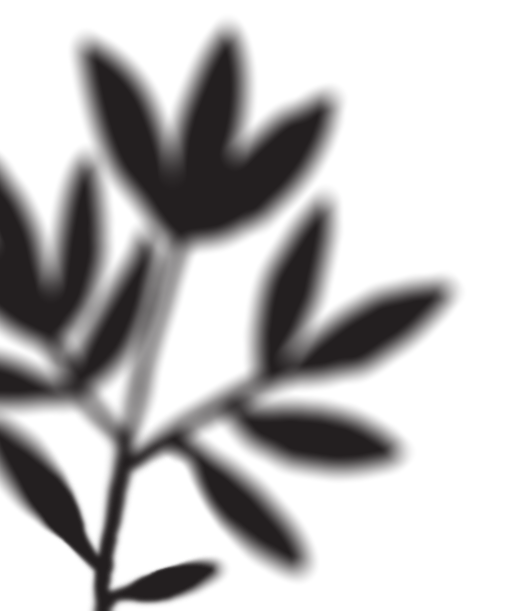 O TEA é uma síndrome caracterizada por anormalidades no desenvolvimento, afetando aspectos como: interação social, comunicação, linguagem e presença de comportamentos e interesses restritos do indivíduo. Estima-se que cerca de dois milhões de brasileiros são autistas. Devido às causas desconhecidas do autismo, o diagnóstico é impreciso, mesmo com exame genético, não é possível afirmar com exatidão a incidência do TEA. 
E por consequência, há dificuldades de encontrar profissionais preparados para lidar com o transtorno, principalmente nas redes públicas. Dessa forma, uma das saídas é buscar abordagens que atuem de maneira lúdica e contemplem um maior número de manifestações do espectro, de maneira que atenda crianças com TEA, por meio de atividades coletivas e individuais. 
A interação é proporcionar caminhos que favoreçam e facilitem as áreas psicomotoras e sociais, além de controlar a hiperatividade, falta de atenção, impulsividade de crianças que possuem um quadro clínico de autismo.
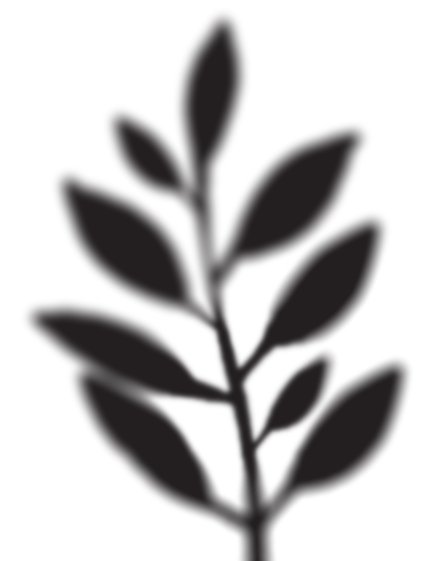 QUAL A IMPORTÂNCIA DA EDUCAÇÃO INCLUSIVA PARA CRIANÇA COM TEA?
Há necessidade de abordagens lúdicas que contemplem alunos com TEA, de modo que sejam incluídos nas atividades elaboradas no dia a dia escolar, já que muitas vezes há um grau de maior dificuldade de crianças autistas, impossibilitando sua participação.
Dessa forma, torna-se importante a reformulação e criação de atividades que incluam crianças com TEA (Transtorno do Espectro Autista), de forma que exista interação e envolvimento com outras crianças. Contribuindo para o processo e ensino e aprendizagem de todos.
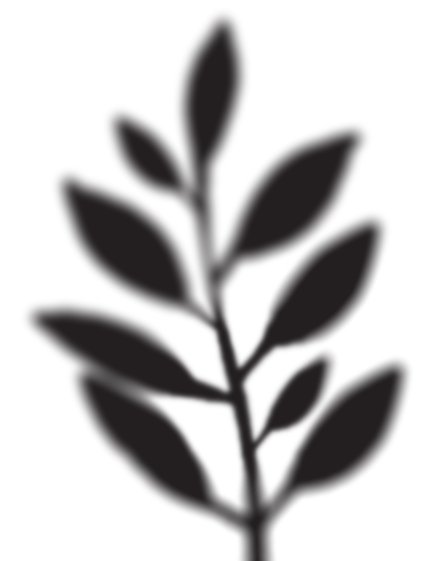 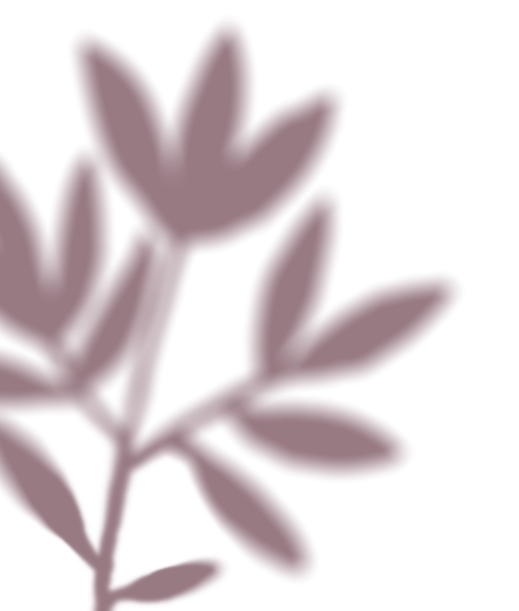 Elaborar novas abordagens que incluam crianças com TEA no ambiente escolar.
QUAIS OS OBJETIVOS DE PRÁTICAS INCLUSIVAS?
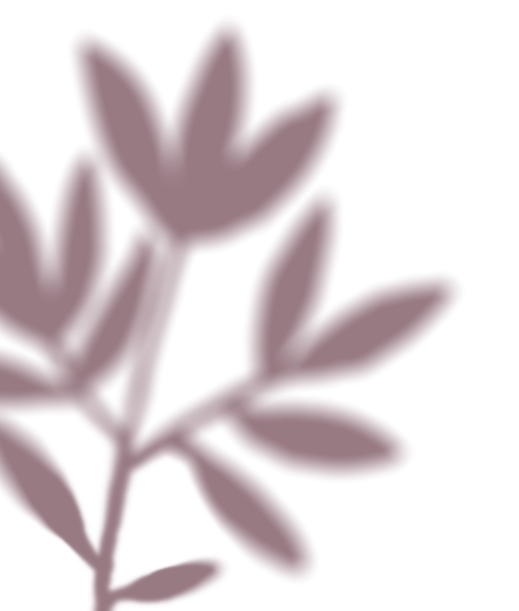 Aplicar as atividades de modo que exista interação entre todas as crianças.
Refletir se essas práticas pedagógicas auxiliam no processo de ensino e aprendizagem de crianças autistas.
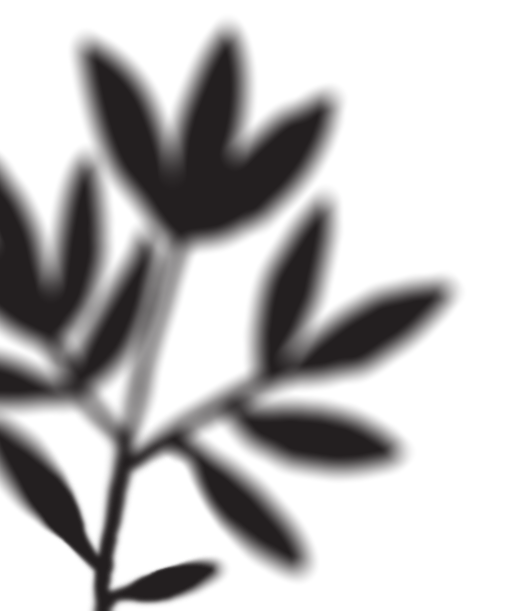 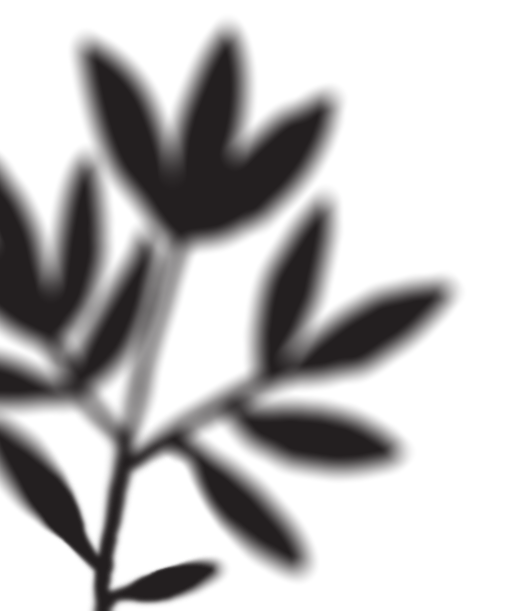 PROPOSTA DE CONTEÚDO
As atividades sugeridas terão como tema os animais, tanto os silvestres como os de estimação. Quando falamos em animais, podemos utilizar dos sons para estimular a comunicação e linguagem dos alunos. A alfabetização pode ser estimulada pelos nomes dos animais, através das sílabas e as atividades de imitação podem estimular ações psicomotoras. 

PÚBLICO ALVO: Ensino Fundamental I – 3° ano (Idade: 8 anos)
ATIVIDADE 1 DADO DA IMITAÇÃO
Recursos Físicos: Sala de aula (ou ar livre)                                                                                                       
Materiais: Cartolina colorida e fichas feitas de papel A4. 
Metodologia: Fazer um dado de cartolina com seis lados, de forma que cada lado seja uma cor diferente. Cada cor representará um animal, que estará identificado nas fichas. Exemplo: laranja – gato/ verde – cão/ roxo – galinha/ azul – peixe/ amarelo – elefante/ rosa – pássaro. O aluno joga o dado e tira uma cor. A professora dirá que animal é e os outros alunos deverão adivinhar. Essa atividade tem como objetivo trabalhar a interação entre os colegas, estimular a coordenação motora e a criatividade.
ATIVIDADE 2 CONSTRUÇÃO DE HISTÓRIA
Recursos Físicos: Sala de aula 
Materiais: Projetor, computador, folha sulfite, lápis de cor. 
Metodologia: Após a brincadeira com os dados, unir os alunos para a construção de uma história envolvendo os animais como personagens. Cada criança deve participar, formulando uma parte da história. Depois de pronto, a professora deve conta-la. A imitação dos animais e as expressões faciais são necessárias para estimular a comunicação e linguagem. É interessante, após a finalização, pedir para as crianças ilustrarem a história, do jeito que preferirem.
ATIVIDADE 3JOGO DA MEMÓRIA DAS SÍLABAS
Recursos físicos: Sala de aula 
Materiais: Lápis de cor, folha A4, tesoura. 
Metodologia: Os alunos deverão montar um jogo da memória, desenhando em uma das peças o animal e na outra, seu nome, separado por sílabas. Isso facilitará a leitura e auxilia no conhecimento das letras e alfabetização pela criança. O jogo da memória é uma possibilidade que a criança autista tem de interagir com os outros colegas, além de aprender sobre o alfabeto e suas sílabas.
ATIVIDADE 4 CURIOSIDADES
Recursos físicos: Sala de aula 
Materiais: Computador, projeto. 
Metodologia: O professor deve separar uma aula para conversar com os alunos sobre os animais, podendo perguntar qual eles mais gostam, quais animais possuem em casa, entre outras perguntas. Após a conversa, o professor pode apresentar alguns vídeos e informações sobre os mais variados animais.
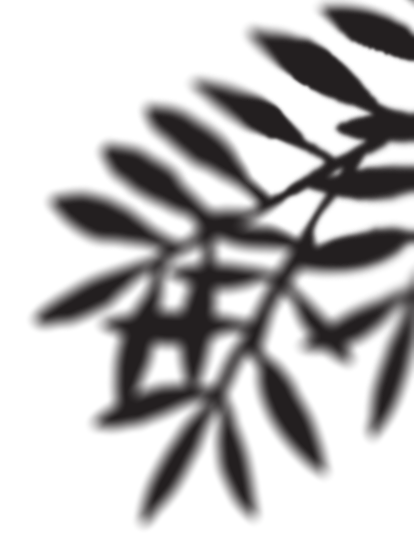 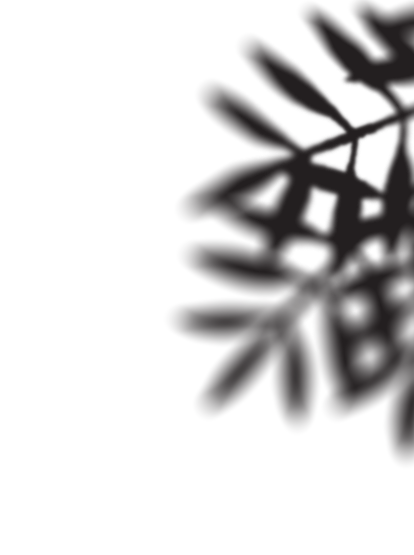 QUER SABER MAIS SOBRE O QUE VEM SENDO DISCUTIDO SOBRE EDUCAÇÃO INCLUSIVA?
JORNALISMO TV CULTURA. Educação inclusiva: especialista fala sobre nova política de educação especial. 2020. Disponível em: <https://www.youtube.com/watch?v=9rR1OGeuOVM&ab_channel=JornalismoTVCultura>. Acesso em: 10 mar. 2021.
MINISTÉRIO DA EDUCAÇÃO. Política Nacional de Educação Especial 2020 (PNEE 2020). 2020. Disponível em: <https://www.youtube.com/watch?v=ga4LLhlIyFI&ab_channel=Minist%C3%A9riodaEduca%C3%A7%C3%A3o>. Acesso em: 10 mar. 2021.